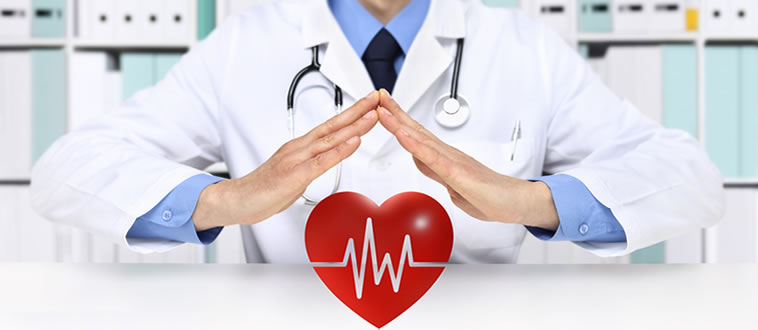 ACUTE HEART FAILURE
ASSIST. LECTURER SURA ABBAS
Medicine ward
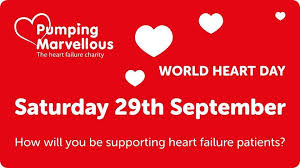 objectives
Describe the goals of therapy for a patient with acute HF.
Develop a specific evidence-based pharmacologic treatment plan for a patient with acute HF based on disease severity and symptoms.
Acute heart failure
Acute heart failure syndromes (AHFS) may be defined as new-onset, gradual, or rapidly worsening chronic HF signs and symptoms that require urgent therapy. 
 
 Patients can be described as “wet” or “dry” depending on volume status, as well as “warm” or “cool” based on adequacy of tissue perfusion.
Laboratory Assessment
Beta natriuretic peptide as a marker of fluid over load
Electrolytes
Blood glucose
RFT and LFT (for hepatic congestion)
CBC
Ck, troponin
TFT
GUE( to rule out nephrotic syndrome)
Treatment of acute heart failure and Desired Therapeutic Outcomes
correct the underlying precipitating factor(s); (cardiac, metabolic or patient related)
 relieve the patient’s symptoms and improve hemodynamics.
optimize a chronic oral medication regimen and  educate the patient, reinforcing adherence to lifestyle modifications and the drug regimen (dose and SE). 
Oral agents: β-blockers, ACE inhibitors or ARBs, and aldosterone antagonists should be initiated as soon as possible during the hospitalization(contribute to improvement in hemodynamics).
Pharmacologic Approaches to Treatment of AHF
Diuretics 
Loop diuretics, including furosemide, bumetanide, and torsemide (DOC)
Diuretics decrease preload by functional venodilation within 5 to 15 minutes of administration and subsequently by an increase in sodium and water excretion. This provides rapid improvement in symptoms of pulmonary congestion. 
 Route 
Bolus injection should be administered at a rate not exceeding 4 mg per minute to avoid ototoxicity
Diuretic resistance
either increasing the dose of the diuretics

 switching to intravenous infusion 

 addition of oral diuretic with a different mechanism of action such as thiazide (hydrochlorothiazide, bendroflumethiazide) or thiazide like diuretics (metolazone) to counteract diuretic resistance.
Monitoring of diuretics
Monitoring parameters for diuretics includes: 
↓HF symptoms, weight (loss or gain), Signs of volume depletion (Weakness Hypotension, dizziness Orthostatic changes in BP, ↓Urine output ↑BUN), Serum potassium and magnesium (avoid hypokalemia and hypomagnesemia), ↑Uric acid, ↑Glucose, Weight loss. 
Finally, poor CO may contribute to diuretic resistance. (add vasodilators or inotropes to enhance perfusion to the kidneys).
Vasodilators
IV vasodilators cause a rapid decrease in arterial tone (After load), resulting in a decrease in SVR and a subsequent increase in SV and CO. 
Additionally, vasodilators reduce ventricular filling pressures (PCWP) (preload) within 24 to 48 hours, reduce myocardial oxygen consumption, and decrease ventricular workload.
Nitroglycerin, nitroprusside, and nesiritide. Usual doses and monitoring of commonly used hemodynamic medications: BP, HR, urinary output and kidney function, ECG, extremity perfusion. 
Iv nitroglycerin is primarily used in patients with pulmonary congestion(wet)  or in combination with inotropes for congested pt+ severely reduced CO (cold and wet)
Continuous infusions of nitroglycerin should be initiated at a dose of 5 to 10 mcg/min and increased every 5 to 10 minutes until symptomatic or hemodynamic improvement. Effective doses range from 35 to 200 mcg/min. (tolerance within 10 hr)
According to the dose will give either veno or arterio dilation
Inotropic agents
This class include dopamine, dobutamine and milrinone 
Used in patients with decreased CO( COOL SUBSETS)
dopamine, dobutamine need beta receptors to act while milrinone is not
Inotropic Agents
There are several practical considerations to dobutamine therapy in AHF. First, owing to its vasodilatory potential, monotherapy with dobutamine is reserved for patients with systolic blood pressures greater than 90 mm Hg. However, it is commonly used in combination with vasopressors in patients with lower systolic blood pressures.
 Dopamine is most commonly reserved for patients with low systolic blood pressures and those approaching cardiogenic shock. As with other inotropes, dopamine is associated with a risk for arrhythmias. 

In patients on β-blocker therapy, it is recommended that consideration be given to the use of phosphodiesterase inhibitors such as milrinone, which do not depend on β-receptors for effect.
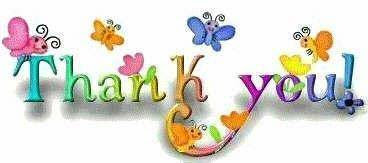